«Путешествие по временам года»
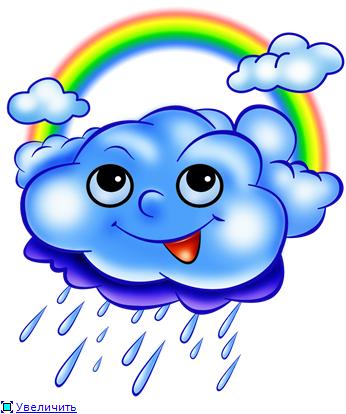 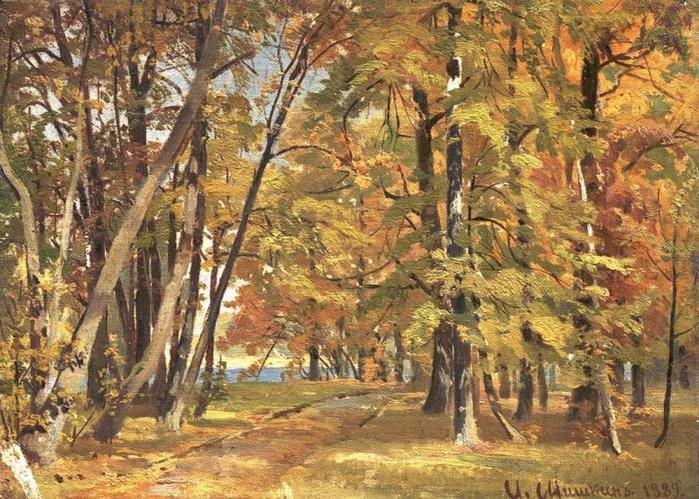 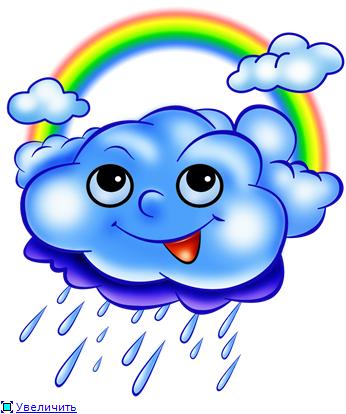 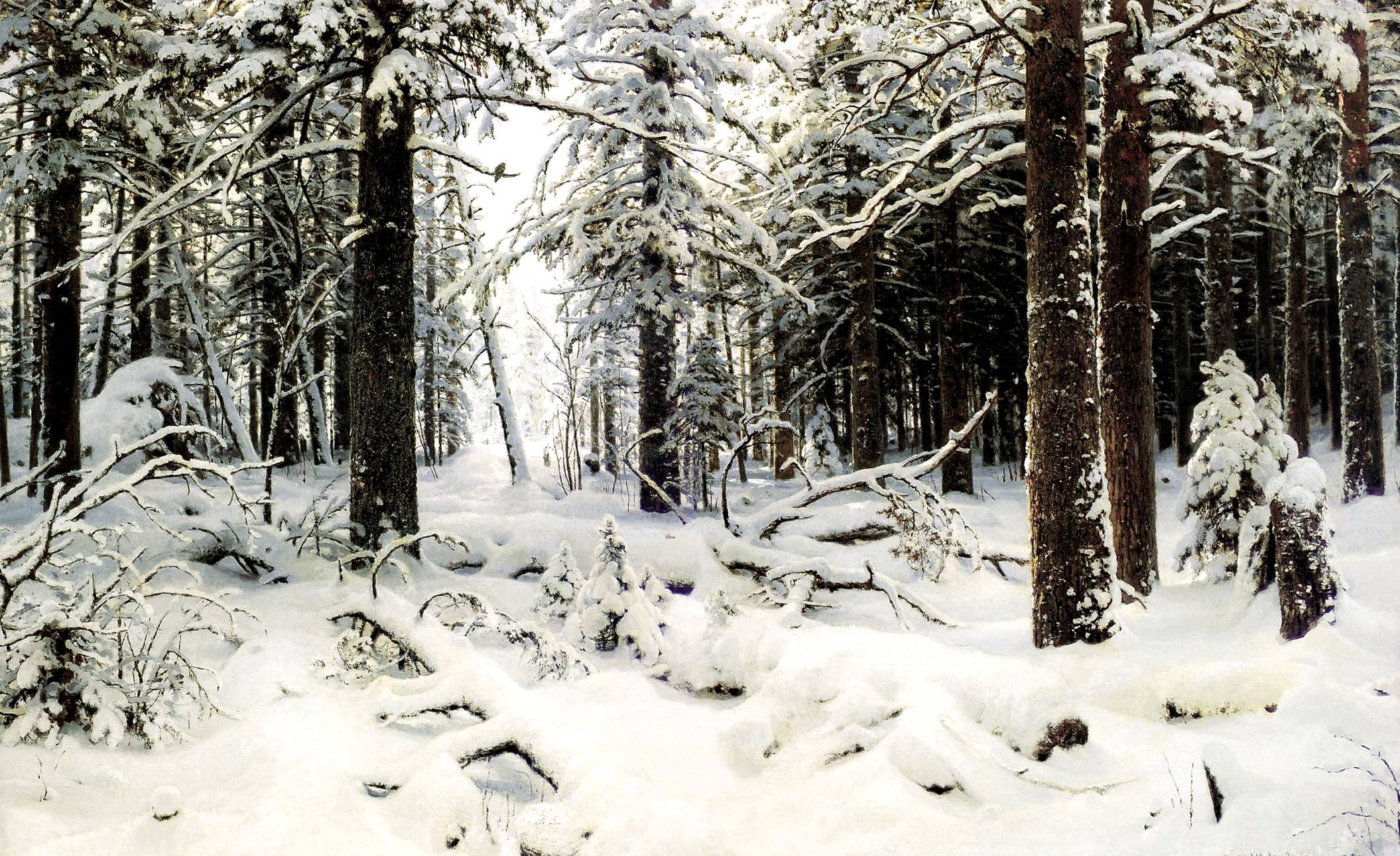 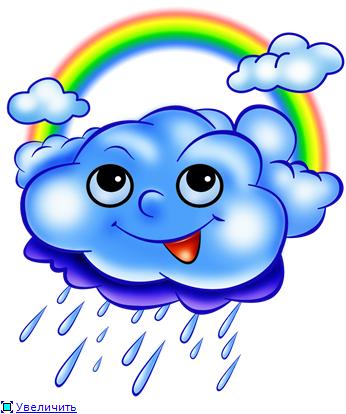 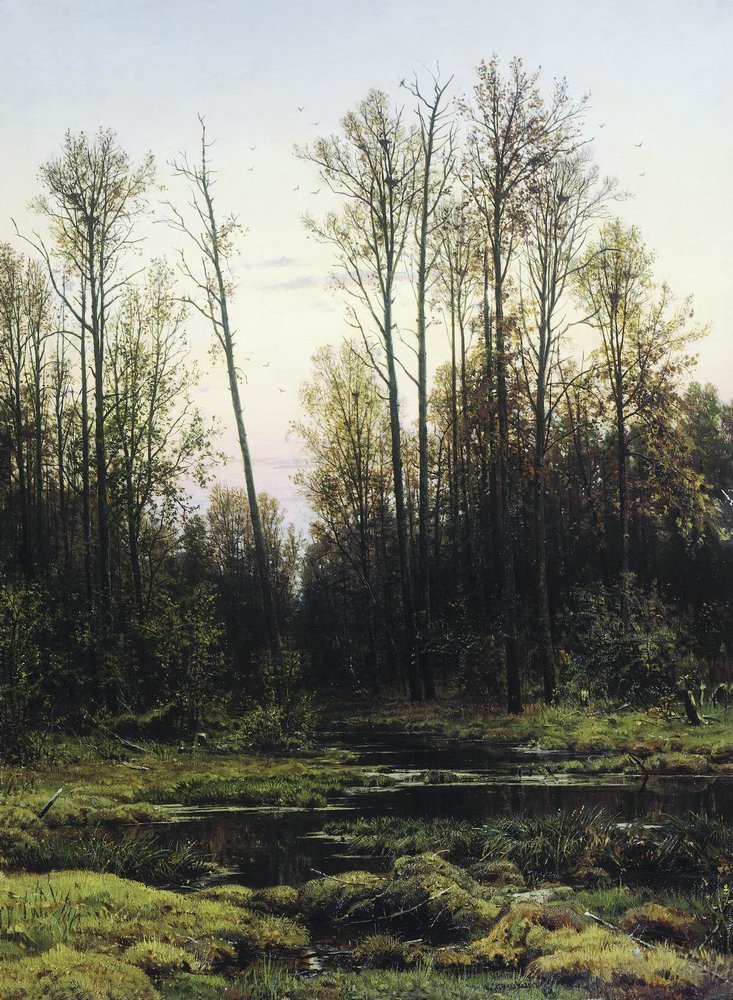 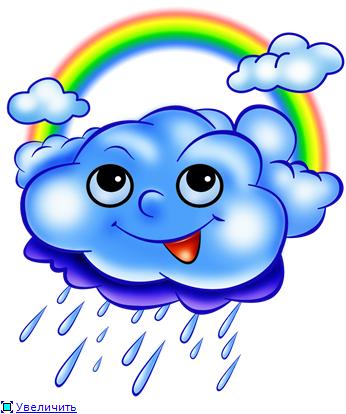 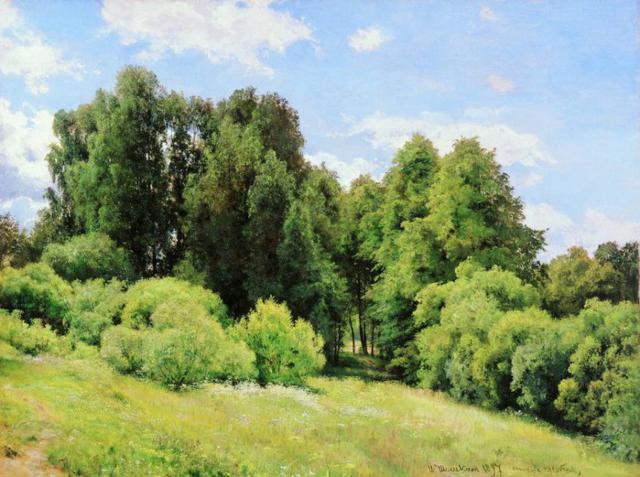 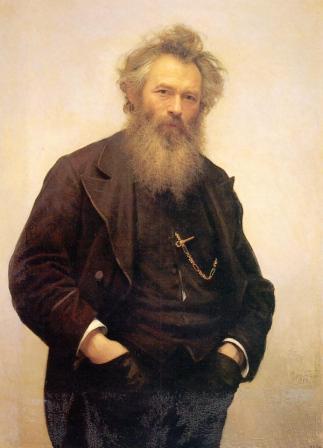 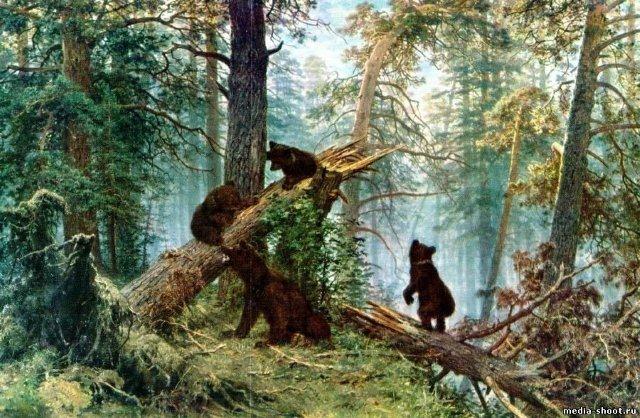 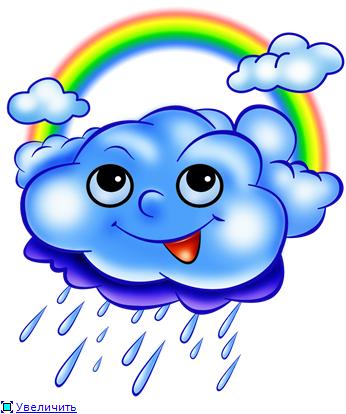